КОНСУЛЬТАЦИЯ ДЛЯ РОДИТЕЛЕЙ
«Применение нейропсихологических методов и приёмов 
в работе с детьми 
с нарушениями речи».
Веселова С.М., учитель-логопед
Нейрокоррекция- это комплекс специальных психологических методик, которые направлены на переструктурирование нарушенных функций мозга и создание компенсирующих средств. 
Это необходимо для того, чтобы ребенок мог в дальнейшем обучаться и контролировать свое поведение.
Эффективность нейропсихологического подхода доказана наукой и практикой. Он является здоровьесберегающей и игровой технологией. Нейропсихологический подход предполагает коррекцию нарушенных психических процессов (внимания, памяти, мышления, речи и др.), эмоционально-волевой сферы ребёнка через движение.
Цели нейропсихологической коррекции:- развитие высших психических функций;- функциональная активация подкорковых образований мозга;- обеспечение и регуляция общего энергетического, активационного фона, на котором развиваются все психические функции; стабилизация межполушарного взаимодействия;- обеспечение приёмов и тонкого анализа модально-специфической информации (тактильной, двигательной (кинестетической, динамической), зрительной, слуховой;- обеспечение регуляции, программирования и контроля психической деятельности.
Нейропсихологическая коррекция предполагает включение различных видов упражнений:- дыхательные упражнения;- упражнения -растяжки;- глазодвигательные упражнения;- упражнения для артикуляционного аппарата;- упражнения для развития мелкой моторики рук;- упражнения релаксационные;- упражнения для развития коммуникативной и когнитивной сферы;- упражнения с правилами и т.д.
Нейропсихологические упражнения, которые можно использовать в работе с детьми.
Дыхательные упражненияУлучшают ритмику организма, развивают контроль и произвольность. Эффективным приёмом является подключение к дыхательным упражнениям визуальной и сенсорной системы
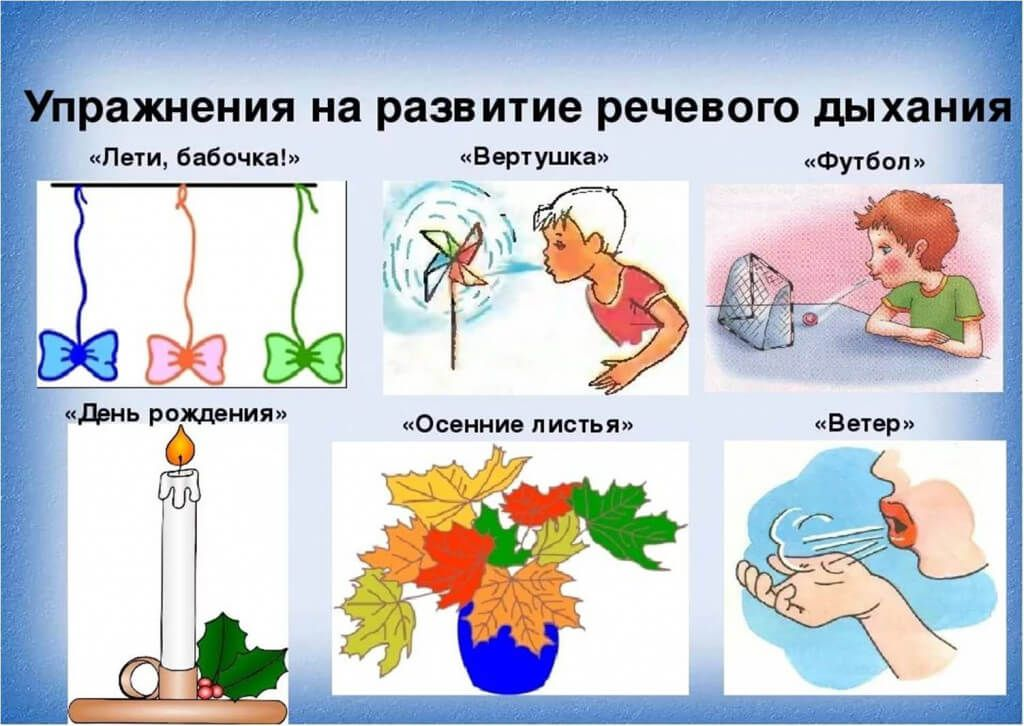 Глазодвигательные упражнения
 Позволяют расширить поле зрения, улучшить восприятие. Однонаправленные и разнонаправленные движения глаз и языка развивают межполушарное взаимодействие.
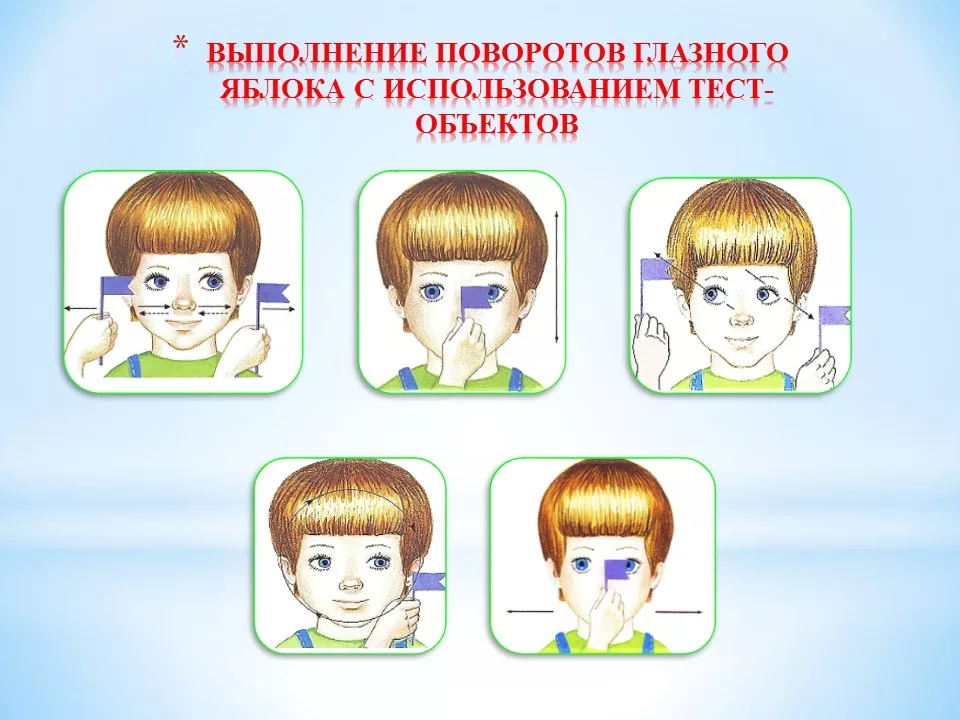 Упражнение «Колечко»
   Поочередно и как можно быстрее перебирайте пальцы рук, соединяя в кольцо с большим пальцем последовательно указательный, средний и т.д. Проба выполняется в прямом и в обратном (от мизинца к указательному пальцу) порядке. Вначале упражнение выполняется каждой рукой отдельно, затем сразу двумя руками. В процессе усложняется речевым материалом.
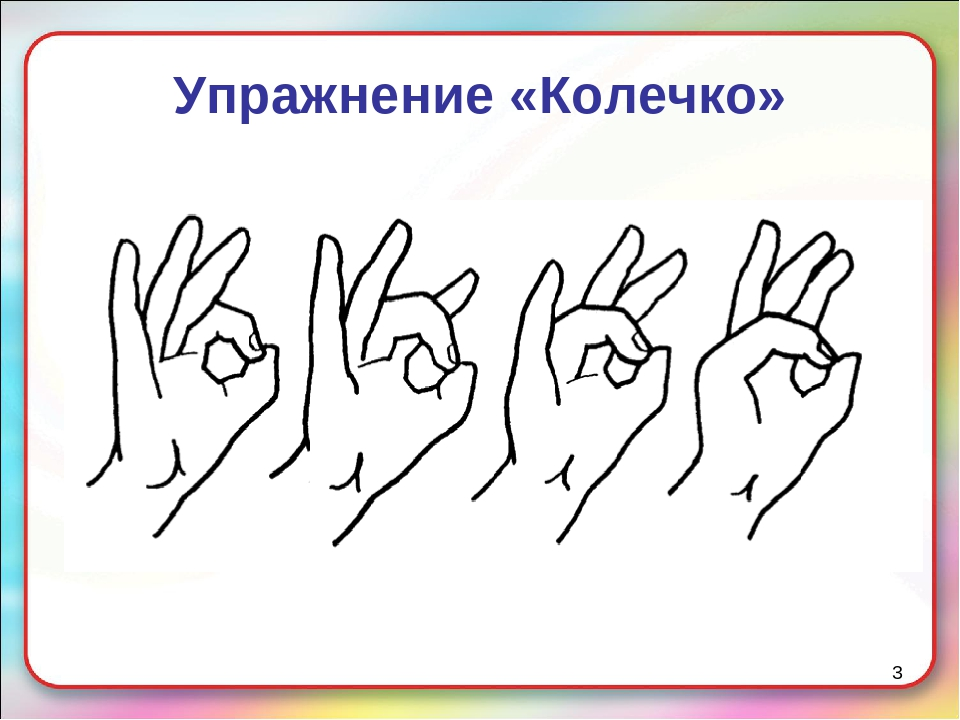 «Стол и стульчик»
Стол. Накрыть ладонью левой руки  вертикальный кулак правой руки, затем поменять руки. 






Стульчик. Левая рука сложена в кулак,  кулак развернут большим пальцем к себе. Правая рука прямой ладонью прикасается к  основанию ладони левой. После этого одновременно  меняется положение рук, добиваясь точности и высокой скорости.
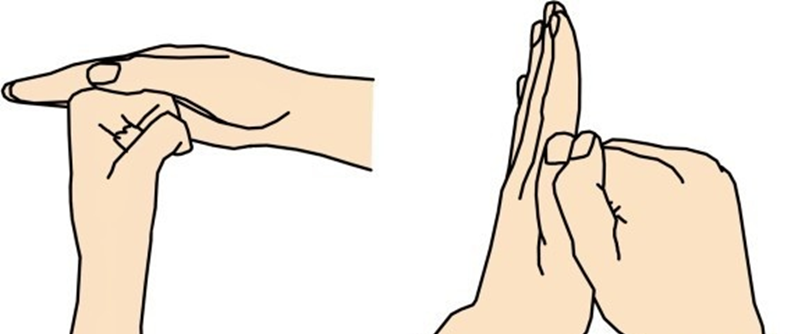 «Лезгинка»
 Левую руку сложите в кулак, большой палец отставьте в сторону, кулак разверните пальцами к себе. Правой рукой прямой ладонью в горизонтальном положении прикоснитесь к мизинцу левой. После этого одновременно смените положение рук.
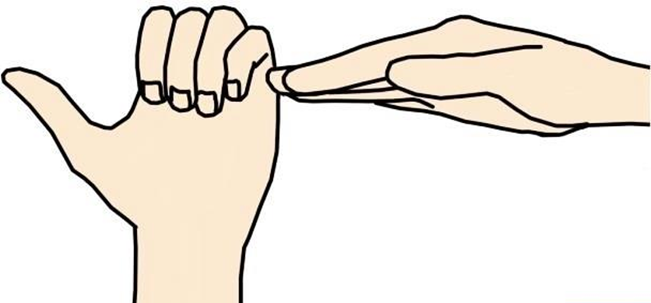 Су-Джок массажёр
Лёгкий шарик с острыми шипами. Внутри шариков- «ёжиков» находятся два металлических кольца. Способствует развитию мелкой моторики при плохой подвижности пальцев, стимулирует речевое развитие в целом.
Мячик-ёжик мы возьмем, 
(берем массажный мячик) 
Покатаем и потрём. 
(катаем между ладошек) 
Вверх подбросим и поймаем, 
(можно просто поднять мячик вверх) 
И иголки посчитаем.
 (пальчиками одной руки нажимаем на шпики) 
Пустим ёжика на стол, (кладем мячик на стол) 
Ручкой ёжика прижмём (ручкой прижимаем мячик) 
И немножко покатаем… (ручкой катаем мячик) 
Потом ручку поменяем. (меняем ручку и тоже катаем мячик)
Двуручное рисованиеУлучшает умственную деятельность, способствует запоминанию, повышает устойчивость внимания, облегчает процесс чтения и письма.
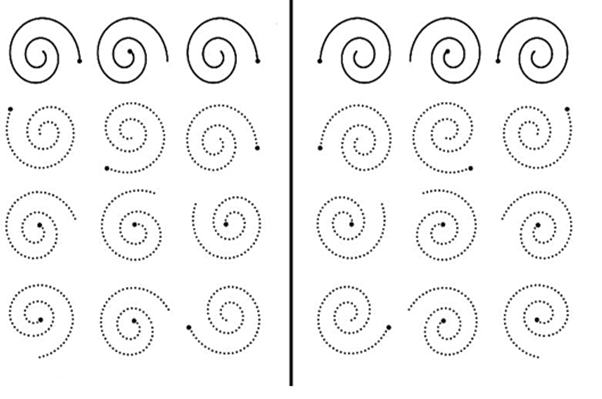 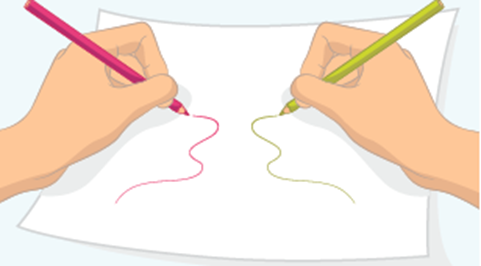 Межполушарная доска
Упражнения на развитие межполушарного взаимодействия и речи
Инструкция:  двумя руками одновременно проведи по линиям, произнося звук С 
(любой автоматизируемый звук).
Инструкция:  обводи двумя руками , произноси
слоги са-ша, со-шо, су-шу и т.д.
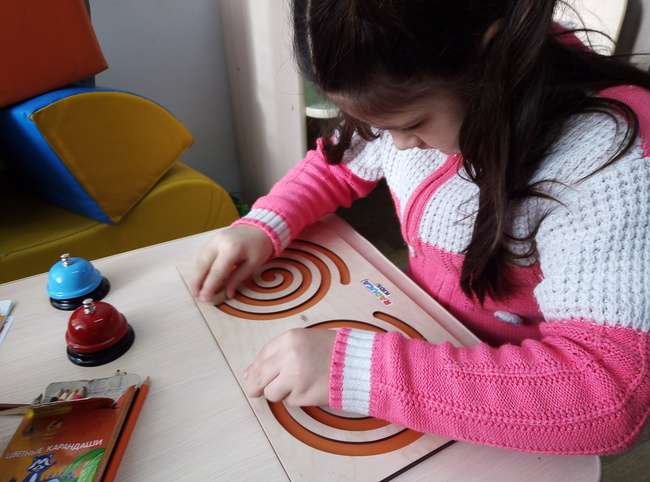 Упражнения на балансировочной доске
 Ребёнок стоит на поверхности доски, которая, в свою очередь, укреплена на округлой основе, что и заставляет его балансировать в попытках удержать равновесие. Ребенку приходится балансировать и в положении стоя выполнять различные упражнения.
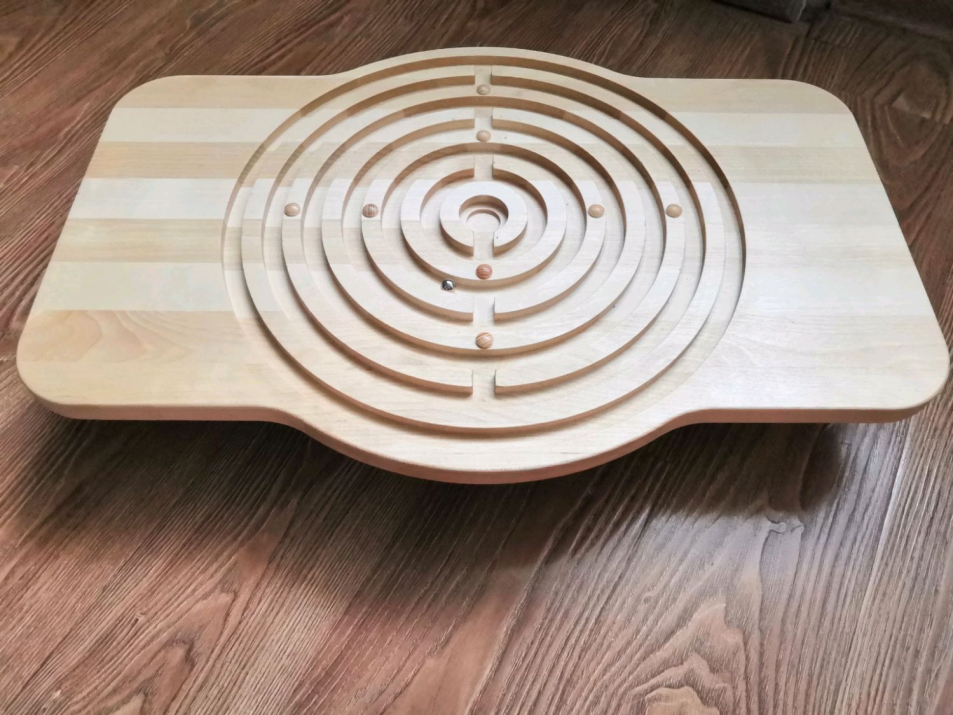 Нейроскакалка
 Для движения на этой скакалке нужна разнонаправленная работа ног. Одна нога совершает вращательные движения, а другая должна совершать прыжки. Нейроскакалка  отличный тренажер, который одновременно тренирует мозжечок, межполушарное взаимодействие, концентрацию, внимательность, помогают решать задачи речевого развития. В процессе работы движения сопровождаются речевым материалом.
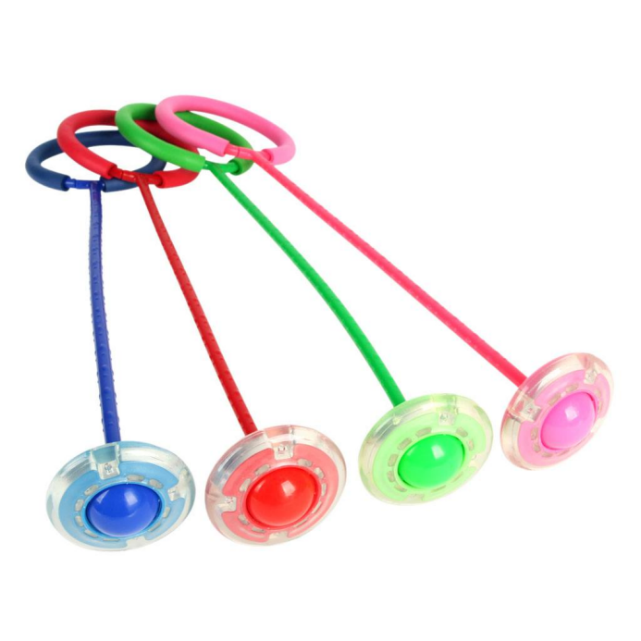 Благодаря использованию в работе нейропсихологических методов и приёмов, могут быть достигнуты следующие результаты:
повысится общая работоспособность;
улучшится внимание (устойчивость и концентрация), память, мышление;
улучшится качество освоения учебного материала;
проявятся необходимые социально-поведенческие навыки взаимодействия, благодаря повышению уровня саморегуляции и самоконтроля;
будут развиваться творческие способности ребёнка.